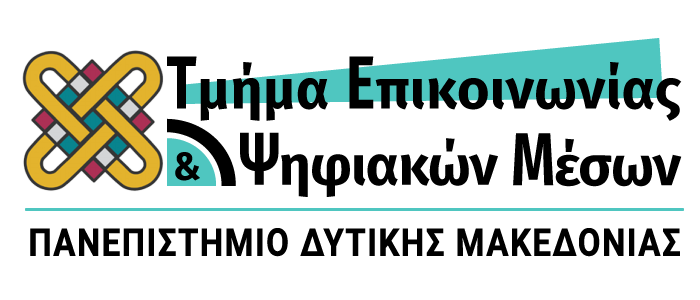 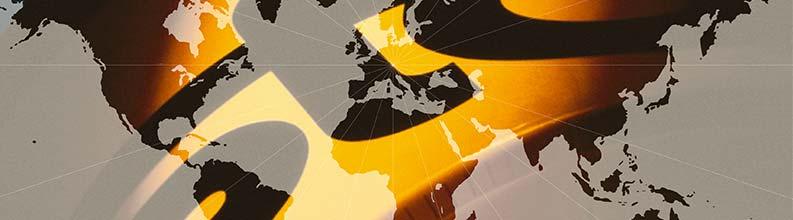 Δρ. Αναστάσιος Αθ. Σταυρόπουλος
anastavropoulos@gmail.com 
(+30) 6944 425 800
Facebook: https://www.facebook.com/anastasios.stavropoulos.35 
Academia :https://anastasiosastavropoulos.academia.edu/
ΕΙΔΙΚΑ ΘΕΜΑΤΑ ΔΙΑΦΗΜΙΣΗΣ
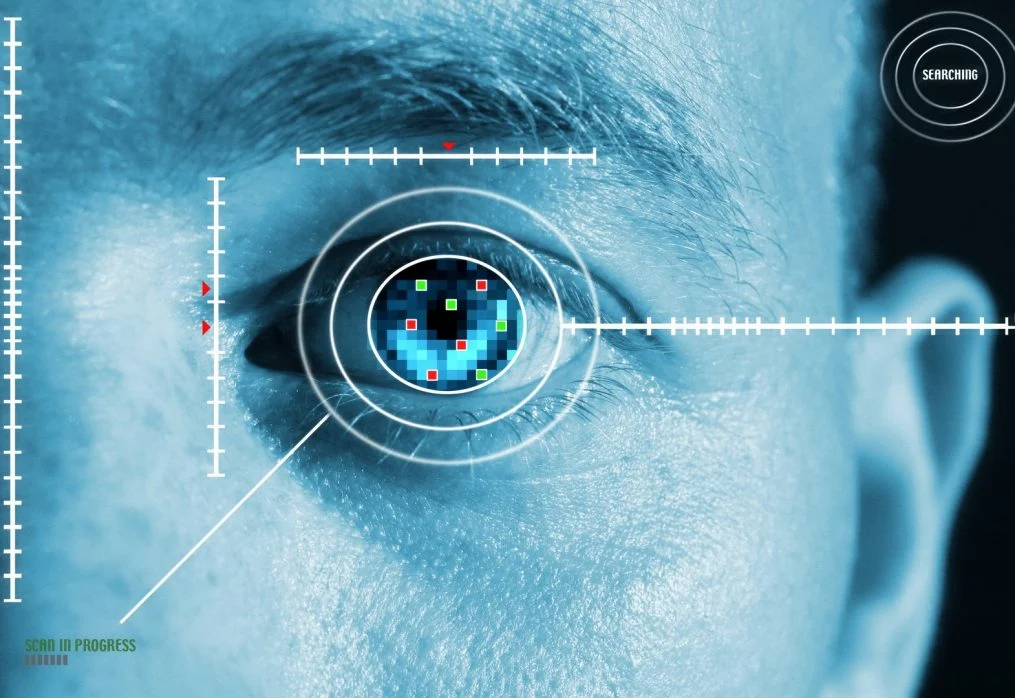 2.3. Η Διαφήμιση στο χρόνο.
Η διαφήμιση ‘έκανε την εμφάνισή της ήδη από την αρχαιότητα (Κάβουρα,2021). 
Μία από τις αρχαιότερες μορφές της έχει ανακαλυφθεί σε ένα τραπέζι από πηλό το 3000 π.Χ. στο οποίο είχαν σκαλίσει πληροφορίες για έναν πωλητή φαρμακευτικών αλοιφών.
Η εμφάνιση της τυπογραφίας το 1442 έδωσε νέα ώθηση, ενώ με την εμφάνιση των πρώτων εφημερίδων εμφανίζονται και οι πρώτες διαφημίσεις.
Η εκτύπωση της πρώτης Αγγλικής εφημερίδας το 1622, της Weekly News of London,  
σηματοδοτεί και την πρώτη διαφήμιση σε έντυπη μορφή το 1625, 
ενώ οι Βρετανοί επιχειρηματίες της εποχής, προκειμένου να πείσουν τους εποίκους να εγκατασταθούν στις ΗΠΑ, 
αλλά και στην υπόλοιπη Ευρώπη, οδηγεί στις πρώτες ταξιδιωτικές διαφημίσεις (Κάβουρα, Α., 2021:37).
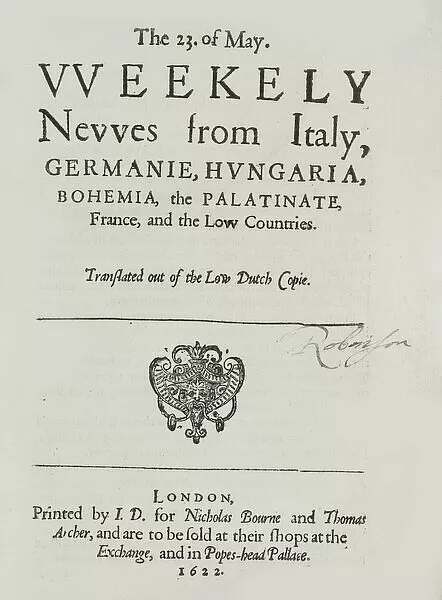 Πηγή: https://www.lifo.gr/various/palies-diafimiseis-aytokiniton
Η Βιομηχανική Επανάσταση επιτάχυνε τις εξελίξεις, 
ενώ ο Φορντισμός και 
η νέα τάση της μαζικής παραγωγής 
δημιούργησε την ανάγκη της μαζικής και άμεσης διαφήμισης, προκειμένου να πωληθούν τα νέα προϊόντα της νέας μαζικής παραγωγής: τα αυτοκίνητα.
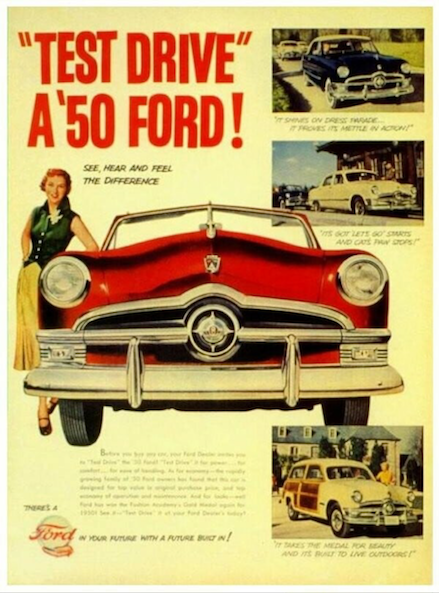 Η ελληνική πραγματικότητα
Δύο οι μεγάλες περίοδοι της διαφήμισης στην Ελλάδα:  
εστιάζονται από το 1870-1925,  
όπου κυριαρχεί ο λόγος (Κάβουρα, 2021: 42) για την προώθηση αγαθών και 
η δεύτερη από το 1925-1940, όπου στο μήνυμα ενσωματώνεται και η εικόνα (Κοσκινάς, 1993: 54).
Εικόνα 5: Το Υδραίικο σπίτι-Γιάννης Μόραλης-1949














Πηγή: https://www.lifo.gr/various/oi-43-oraioteres-afises-toy-eot-diahronika
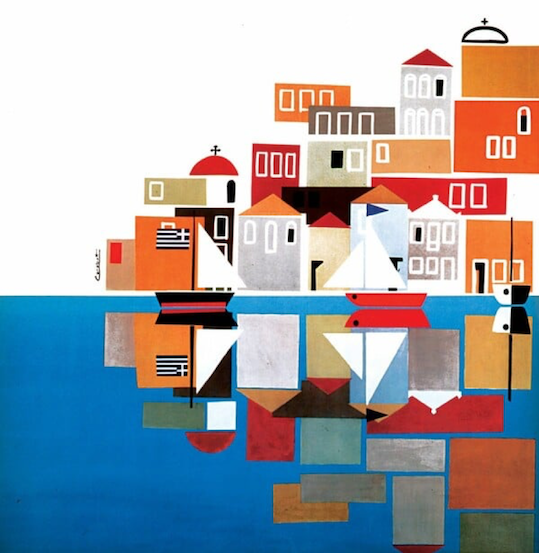 Ιδιαίτερη εντύπωση, 
κυρίως για την καλαισθησία τους, 
προκαλούν τη δεκαετία του 1950 
οι αφίσες του Γιάννη Μόραλη για λογαριασμό του ΕΟΤ (Βινιεράτου κ. ά., 2003:298).
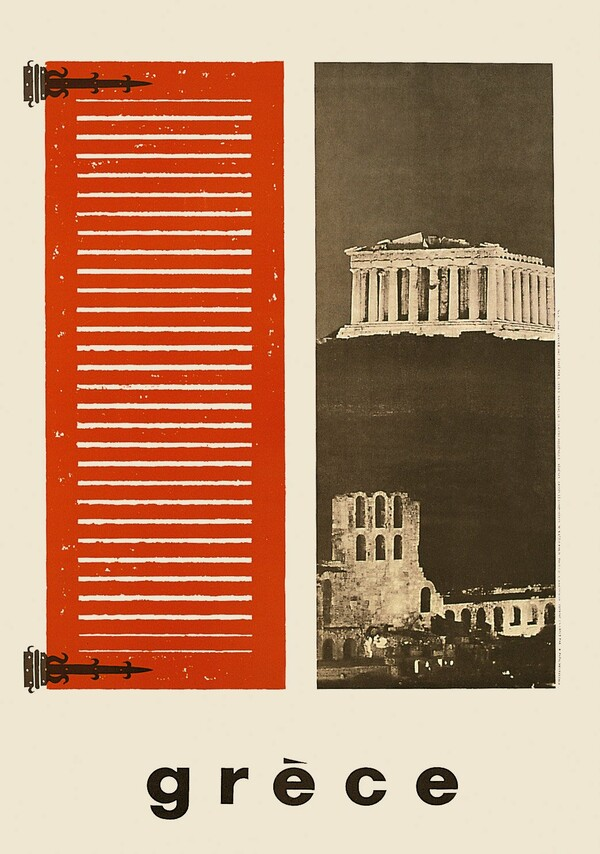 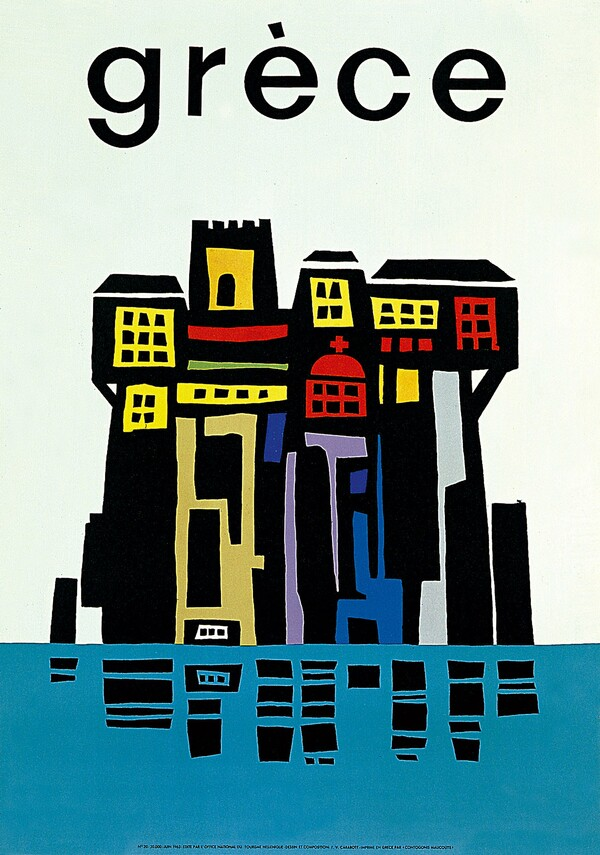 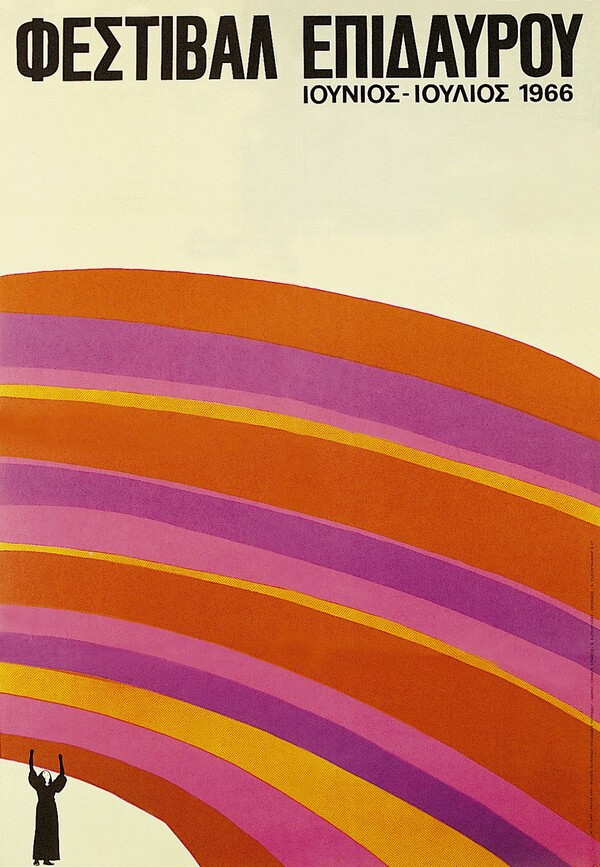 Ενδεικτικά είναι 
τα διαφημιστικά spot 
τη δεκαετία του 1970, 
όπου ουσιαστικά γίνονται 
τα πρώτα βήματα στην ελληνική τηλεοπτική πραγματικότητα, 
μετά από τους πρώτους πειραματισμούς 
της δεκαετίας του 1960.
Η είσοδος της τηλεόρασης και στην Ελληνική πραγματικότητα 
αλλάζει άρδην την κατεύθυνση της διαφήμισης.
Δημιουργούνται τα πρώτα διαφημιστικά γραφεία και πλέον 
η τηλεοπτική διαφήμιση είναι μία πραγματικότητα.
Εικόνα 7: Διαφημίσεις δεκαετίας 1970-1980.
















Πηγή: https://www.youtube.com/watch?v=DPsIKOSxw3M
Την ίδια περίοδο διαπιστώνονται και οι πρώτες απόπειρες
τηλεοπτικοποίησης των εφημερίδων 
και της ειδησεογραφίας, 
ως «πρόδρομοι» 
των σημερινών τηλεοπτικών  ποικίλων magazzino 
και εκπομπών λόγου.
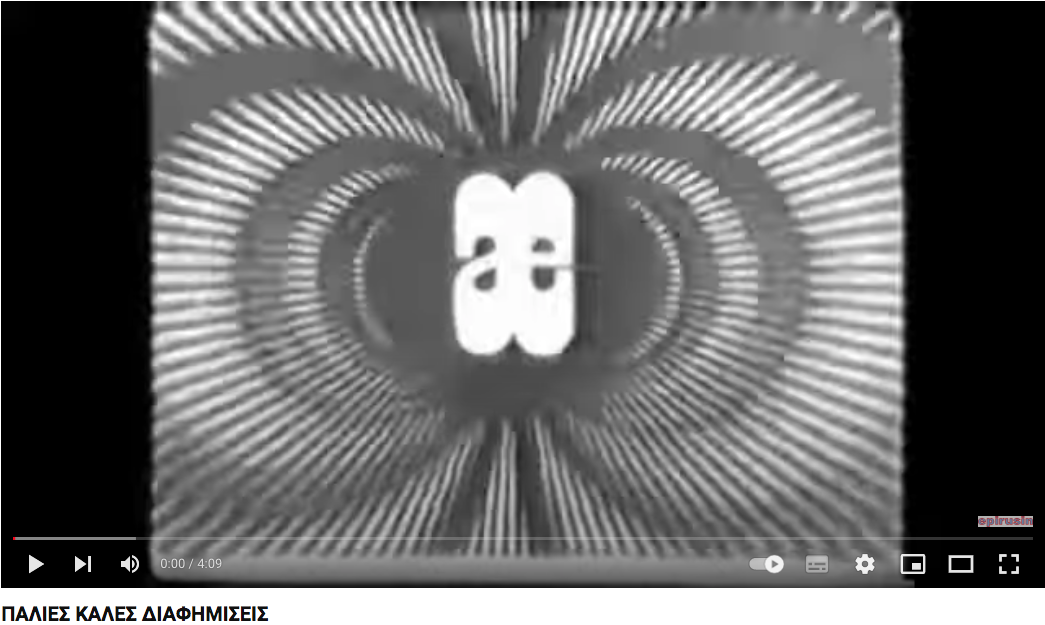 Εικόνα 6: ΥΕΝΕΔ-Νυχτερινή Τηλεφημερίδα-1980
Πηγή: https://www.youtube.com/watch?v=vy-b7zDjIig
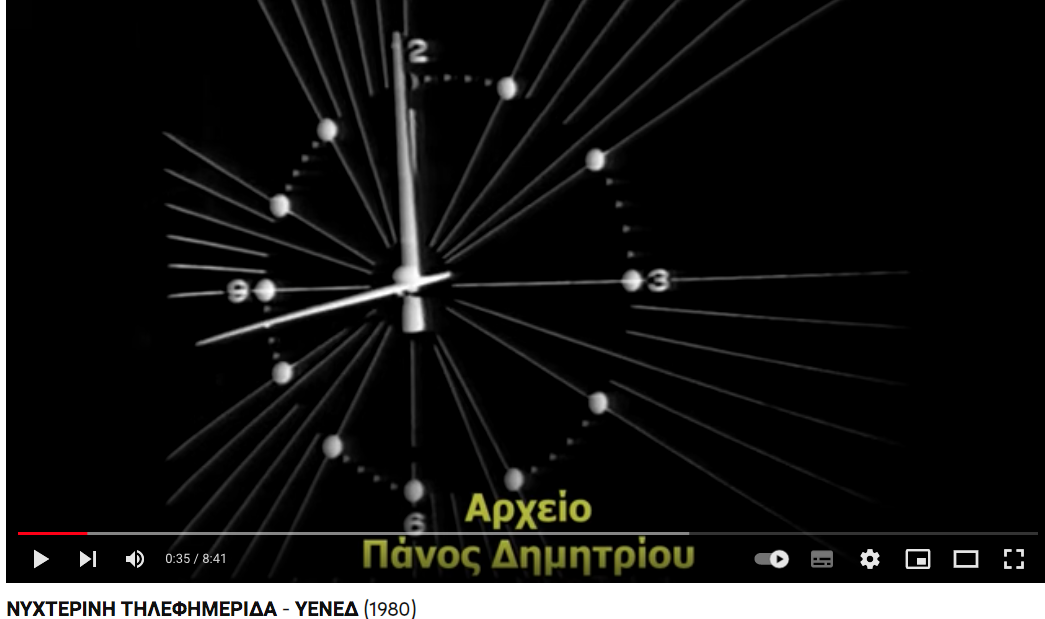 2.3. Ψηφιακή διαφήμιση-Στόχοι και επιδιώξεις
Η διαφήμιση στο διαδίκτυο αποτελεί αναπόσπαστο μέρος των τεχνικών της επικοινωνίας που χρησιμοποιεί το διαδίκτυο για την αποστολή προωθητικών (push notifications messages) ενημερωτικών ή ακόμη και αμιγώς διαφημιστικών μηνυμάτων.
Σύμφωνα με τους  Ha (2008) και Buhalis & Sinatra (2019) η διαφήμιση στο διαδίκτυο περιλαμβάνει:
Το ηλεκτρονικό ταχυδρομείο (email)
Τις μηχανές αναζήτησης (payed click research)
Τα Μέσα Κοινωνικής Δικτύωσης (Social Media)
Τις διαφημίσεις μέσω κινητών συσκευών (mobile devices).
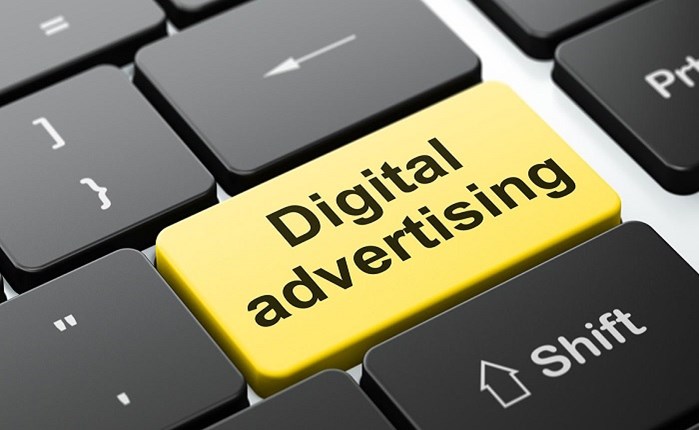 Η έννοια «στόχος της διαφήμισης» 
σχετίζεται με το σύνολο των ενεργειών 
που είναι αναγκαίο να πραγματοποιηθούν 
για την επίτευξη ενός επιδιωκόμενου αποτελέσματος 
σε ένα συγκεκριμένο χρονικό διάστημα.
Γενικότερα, ο στόχος της διαφήμισης είναι μεσομακροπρόθεσμος.
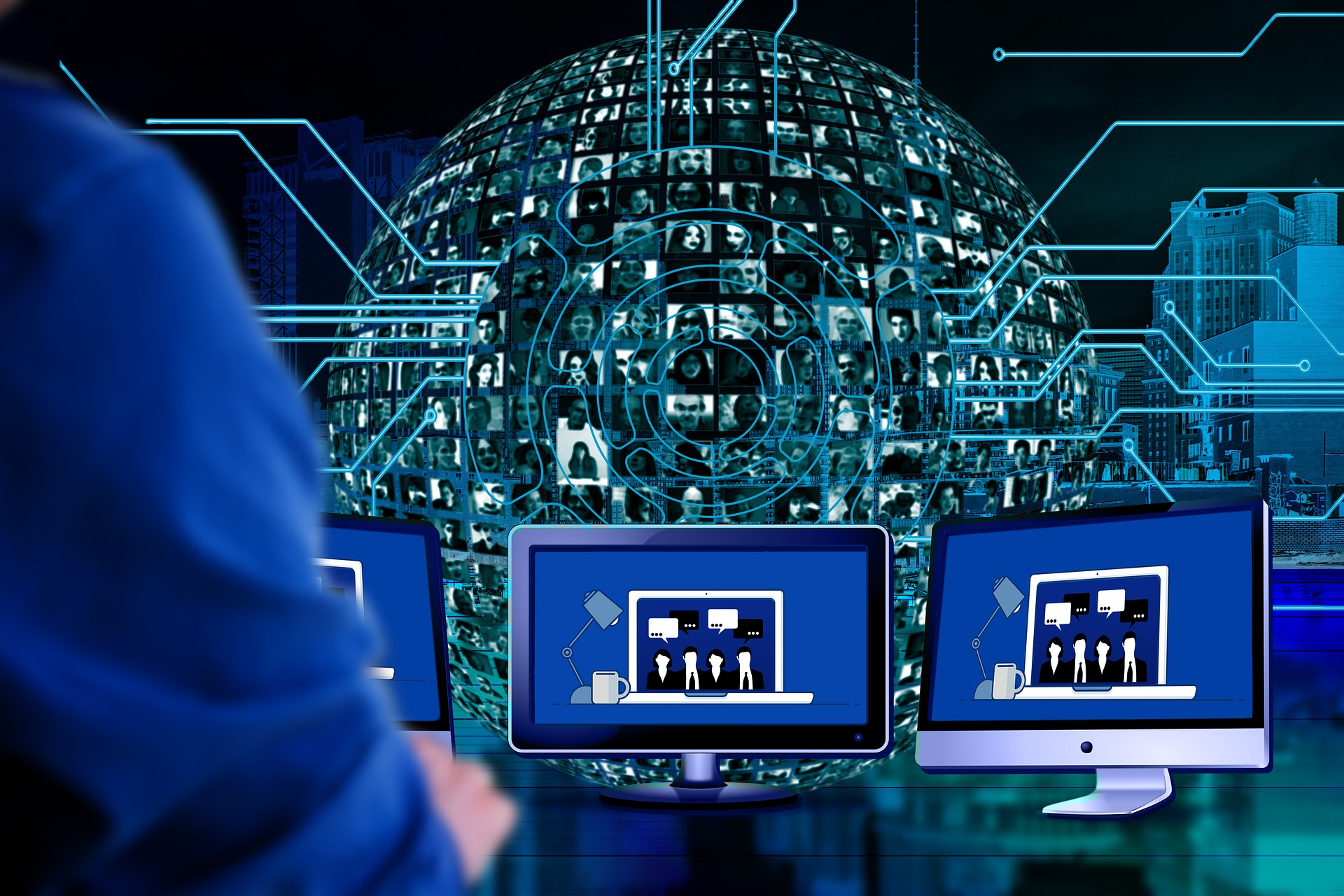 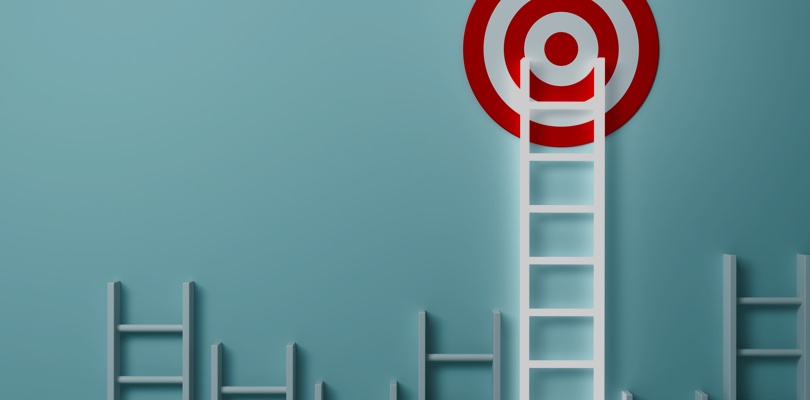 Ειδικότερα: 
αν εστιαστεί 
και εξειδικευθεί 
ο στόχος της διαφήμισης, 
όπως αναφέρουν 
οι Samson & Price (2002:47), 
τότε ως στόχος της διαφήμισης με την ευρύτερη έννοια
ορίζεται:
Συνοπτικά, λοιπόν, η διαφήμιση:
Ως στόχος της διαφήμισης, επιπρόσθετα, 
ορίζεται 
όχι μόνο η πώληση, 
αλλά στην ψηφιακή πραγματικότητα, 
η πληροφόρηση του κοινού
για ένα προϊόν 
ή μια υπηρεσία
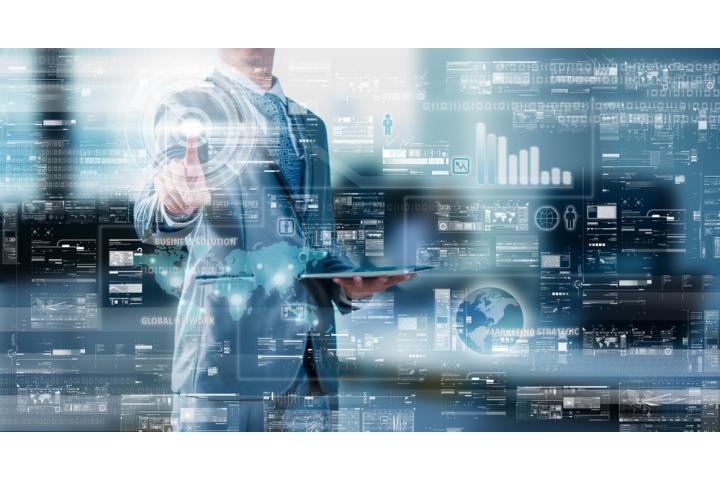 με σκοπό: 
την διαμόρφωση 
των επιθυμητών αντιδράσεων, με τρόπο 
που θα είναι ευνοϊκός για τον διαφημιζόμενο (Κάβουρα, 2021: 50),
ως απόρροια 
και των επιθυμητών πεποιθήσεων 
για το ίδιο το προϊόν.
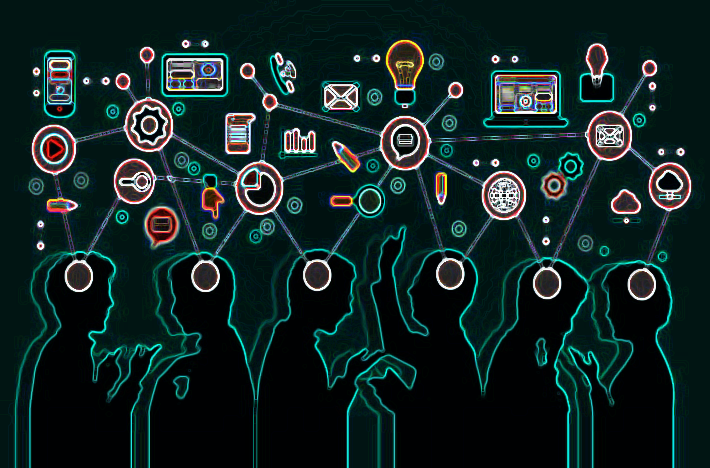 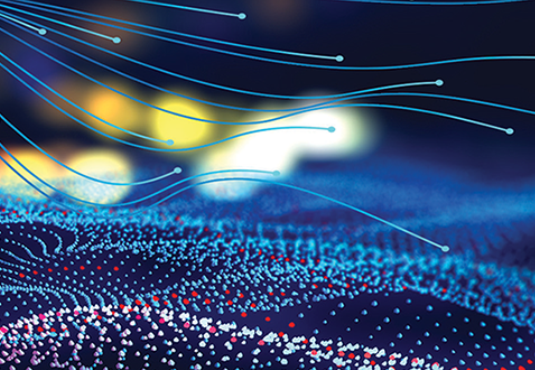 O Kotler (1997:638) 
   διακρίνει 
τους διαφημιστικούς στόχους 
ανάλογα με τον επιδιωκόμενο σκοπό.
Τους διαχωρίζει σε τρεις μεγάλες κατηγορίες:
Διαφήμιση ενημέρωσης:
Αφορά στην ενημέρωση του κοινού 
για την κυκλοφορία ενός νέου προϊόντος και αποσκοπεί 
στη δημιουργία ζήτησης στο κοινό. 
Επίσης, εφόσον πρόκειται για ένα νέο προϊόν που κυκλοφορεί ενδεχομένως 
να παρέχει οδηγίες χρήσης, προκειμένου
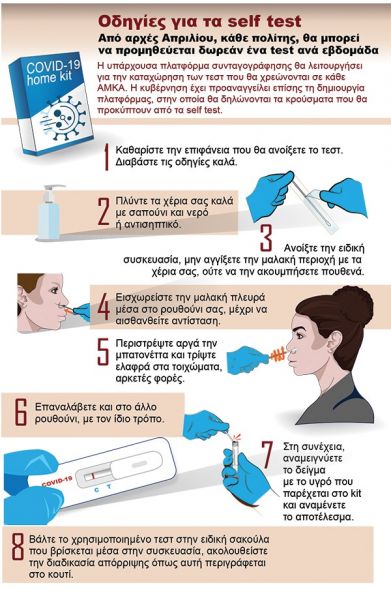 ο καταναλωτής 
να γνωρίζει 
πώς θα το χρησιμοποιήσει.
Κυρίως όμως η διαφήμιση ενημέρωσης 
δημιουργεί-κατασκευάζει 
την ανάγκη του να αποτελέσει απαραίτητο μέρος της
καθημερινότητάς του.
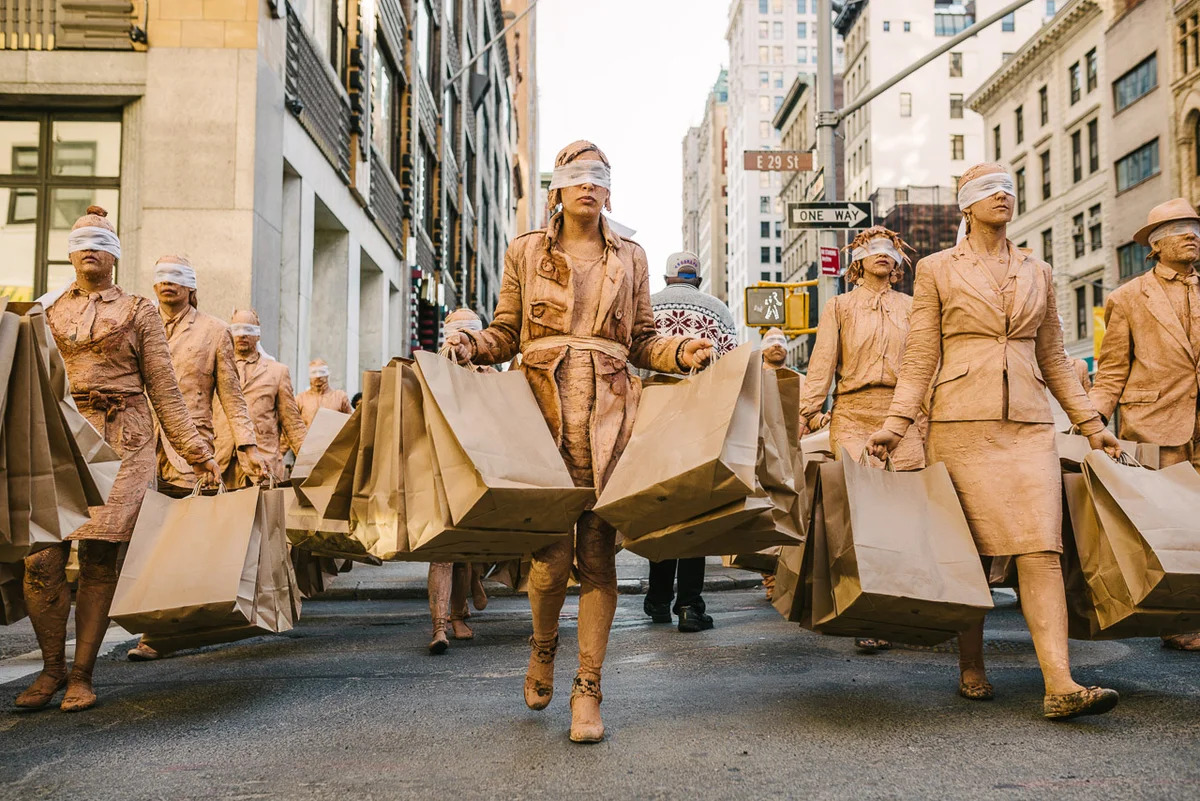 Διαφήμιση ενημέρωσης-Spot EU Parliament Elections 6-9 June 2024
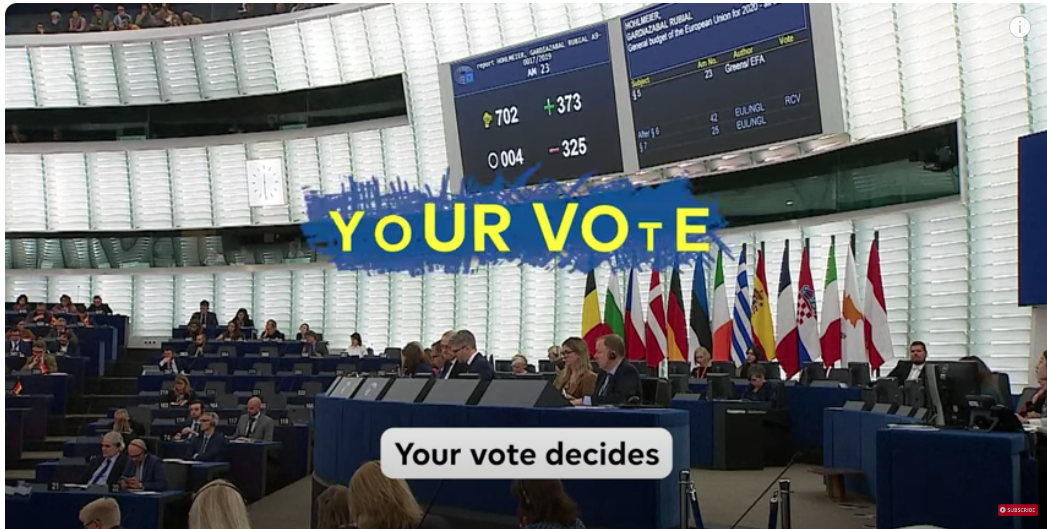 Source:
https://www.youtube.com/watch?v=EUScEbY6GQk
Διαφήμιση ενημέρωσης 2: Ευρωεκλογές 2014
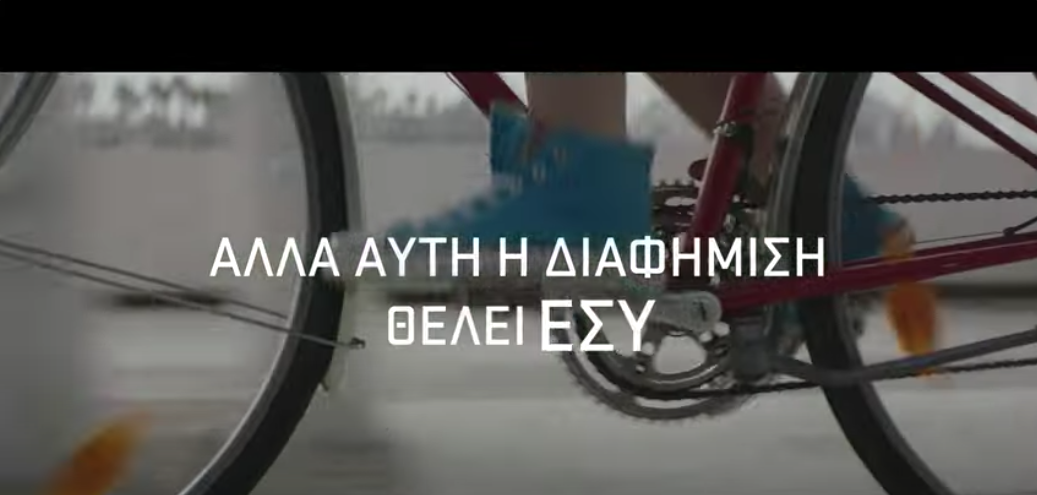 Πηγή: https://www.youtube.com/watch?v=zFJJWzydDwk
Διαφήμιση ενημέρωσης 3: «Γιατί ανήκεις εδώ»
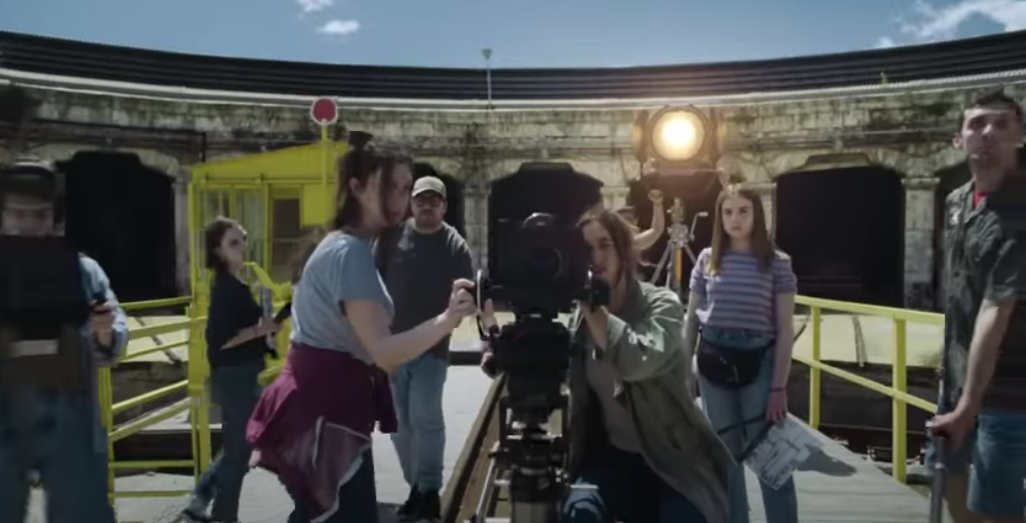 Πηγή: https://www.youtube.com/watch?v=pUopauh_ZV0